LSRT Conference 2017
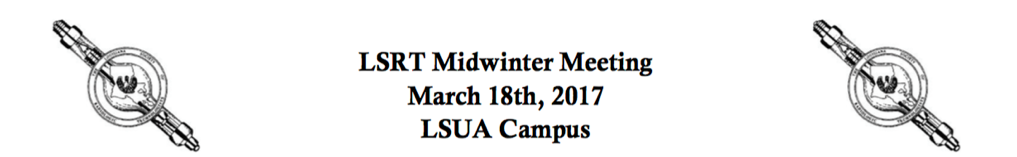 Process of Creating Presentation: 
Decided on Topic.
Created Outline. 
Created a visual P-P while taking notes.
Created an interactive survey for audience.
Timed myself, condensed as needed.
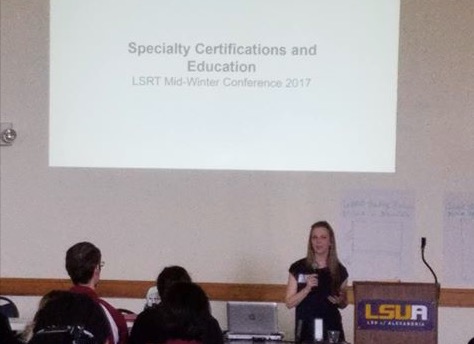 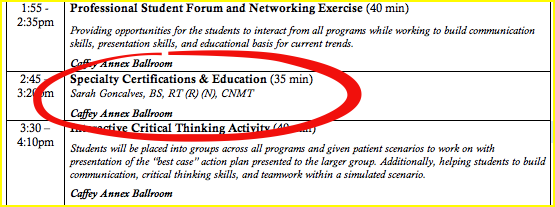 EDIT 6028, Sarah W. Goncalves, VPDR-04, Spring 2017